PHÒNG GIÁO DỤC VÀ ĐÀO TẠO QUẬN LONG BIÊN
TRƯỜNG MẦM NON HOA SỮA
  

GIÁO ÁN
PHÁT TRIỂN NGÔN NGỮ
Đề tài: Truyện “ Câu chuyện bốn mùa”
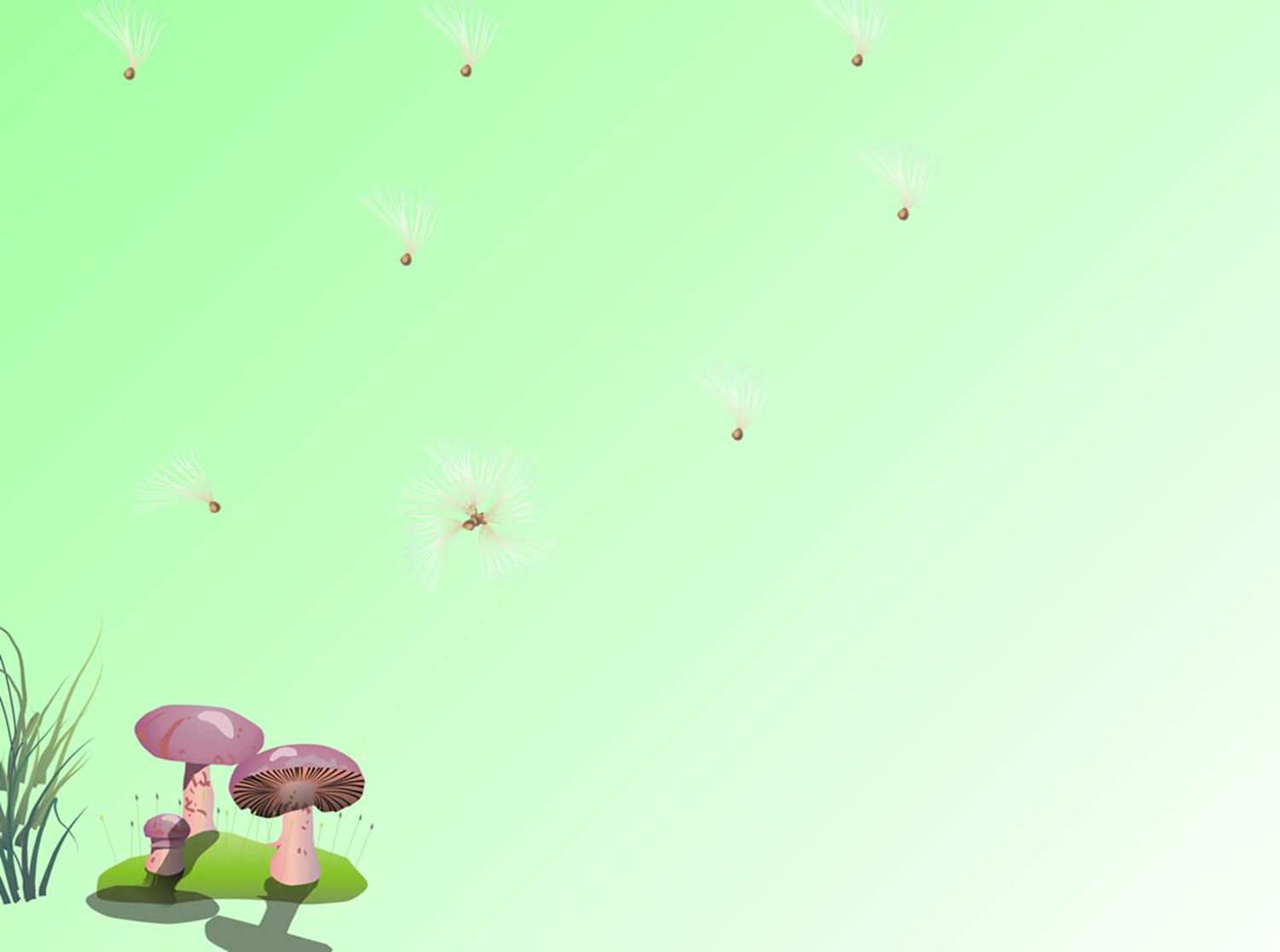 Giới thiệu truyện và kể diễn cảm
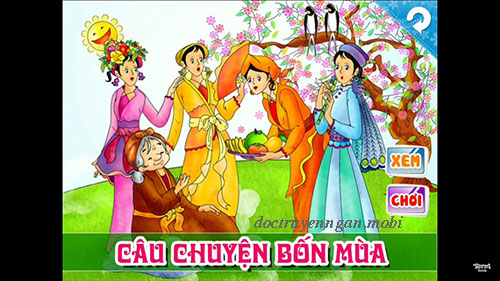 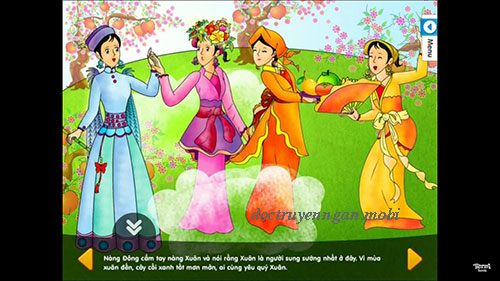 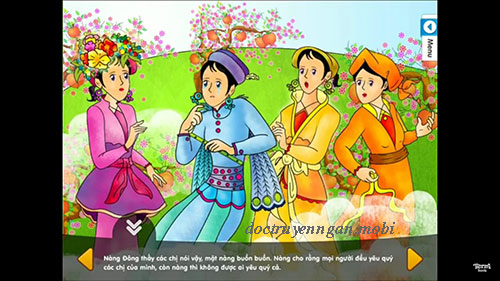 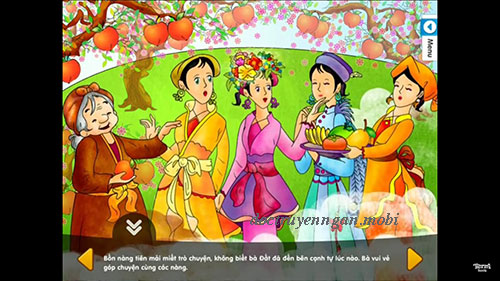 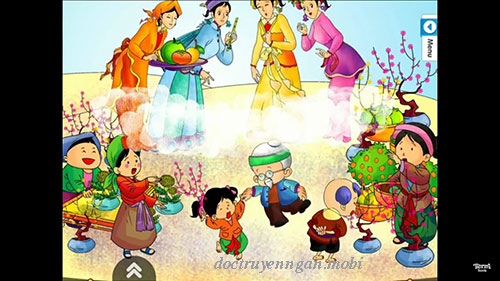 Đàm thoại trích dẫn